Thứ tư ngày 26 tháng 1 năm 2021
Toán
Luyện tập – tr 101
YÊU CẦU CẦN ĐẠT
- Biết so sánh các số trong phạm vi 10 000
- Củng cố, ôn tập số tròn chục, tròn trăm, tròn nghìn (trên tia số), xác định trung điểm đoạn thẳng
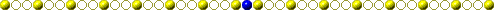 Bài 1:
…
…
a/  7766     7676
>
b/   1000g     1kg
=
>
<
=
8453     8435
950g      1kg
…
>
…
<
9102     9120
…
<
1km       1200m
<
…
>
>
…
…
5005     4905
100phút       1giờ30phút
1giờ30phút  = 90phút
1000g = 1kg
1km  = 1000m
1kg  = 1000g
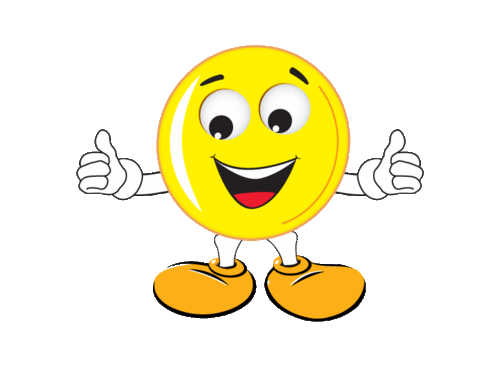 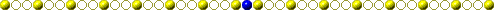 4802
4280
4208
4082
4082
4208
4280
4802
Bài 2:
Viết các số
4208;
4280; 4082
4802;
a/ Theo thứ tự từ bé đến lớn
b/ Theo thứ tự từ lớn đến bé
Bài 3: Viết :
100
a) Số bé nhất có ba chữ số:
999
b) Số lớn nhất có ba chữ số:
c) Số bé nhất có bốn chữ số:
1000
9999
d) Số lớn nhất có bốn chữ số:
Bài 4: a)  Trung điểm của đoạn thẳng AB ứng với số nào?
A
B
0
600
100
500
200
400
300
Bài 4: b)  Trung điểm của đoạn thẳng CD ứng với số nào?
D
A
0
5000
1000
3000
4000
6000
2000
CHÀO TẠM BIỆT!